G3061: Historická a stratigrafická geologie  2. cvičeníLitostratigrafie a biostratigrafie
cvičící: Petr Hykš – 451283@mail.muni.cz
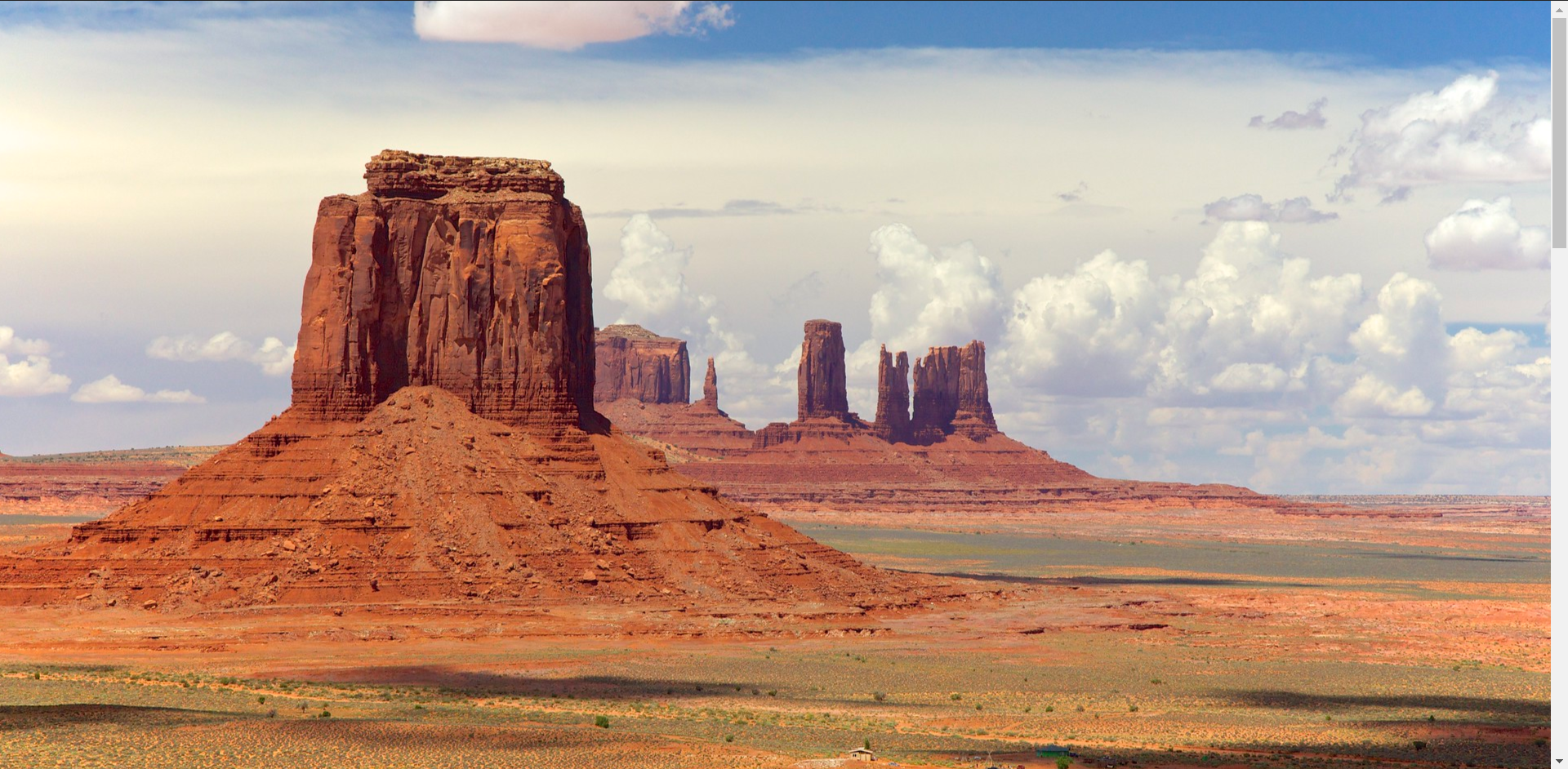 Litostratigrafie
Autor: proefdier
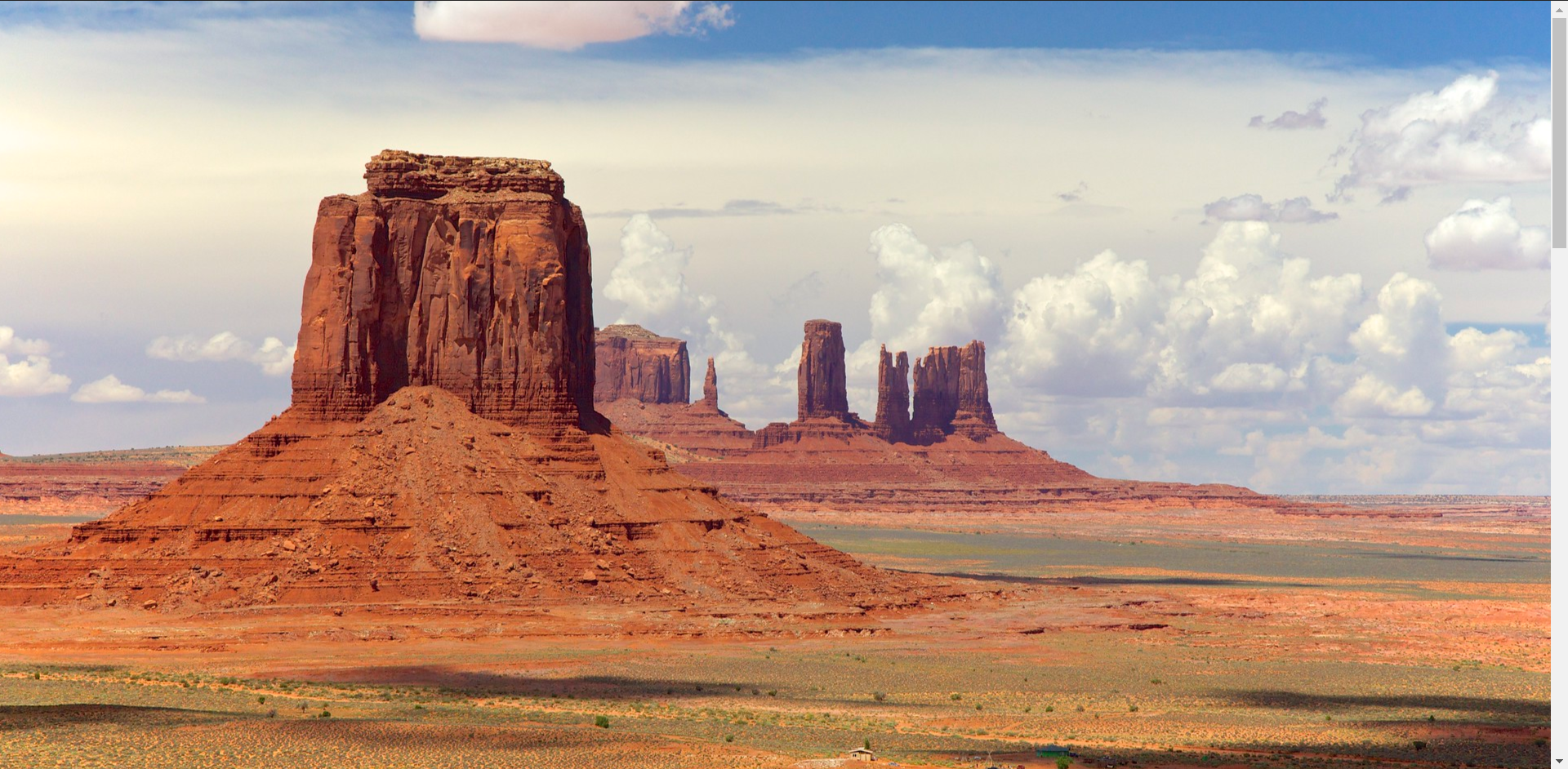 Litostratigrafie
Korelace hranic mezi horninami se společnými litologickými znaky (textura, struktura, fosilie)

Předpoklad, že horniny s podobnou litologií se ukládaly zhruba ve stejném čase
   (často neplatí, ale je dobré z něj vycházet)

Výjimkou jsou např. marker beds (iridiová vrstva na hranici K/T, vrstva sopečného popela…)

litostratigrafické jednotky: 
    souvrství (formation) = základní, litologicky odlišné a v terénu snadno mapovatelné (makroskopicky)
		              sedimentární výplně pánví jsou jimi zcela pokryty (viz česká křídová pánev)
    člen (member) = ‚nepovinné‘ jednotky nižší kategorie, někdy užitečné (typicky 2 zastupující se litologie)
                                   (např. dalejské břidlice a třebotovské vápence v dalejsko-třebotovském souvrství)
Například
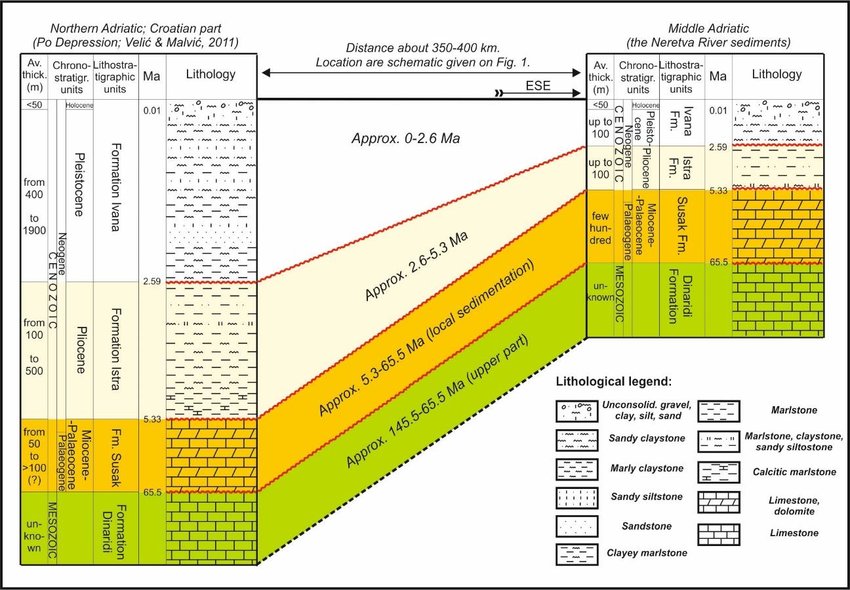 Například
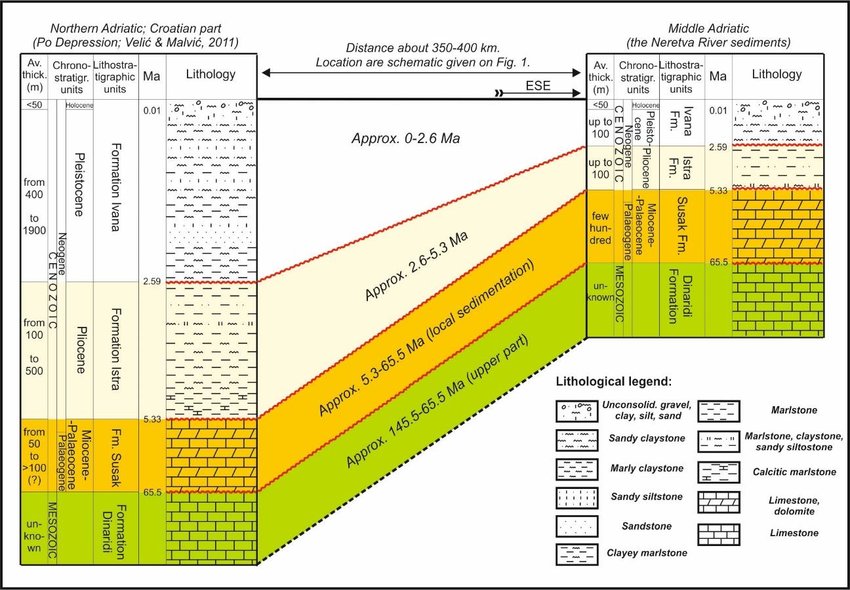 2. cvičení – protokol, 1. část
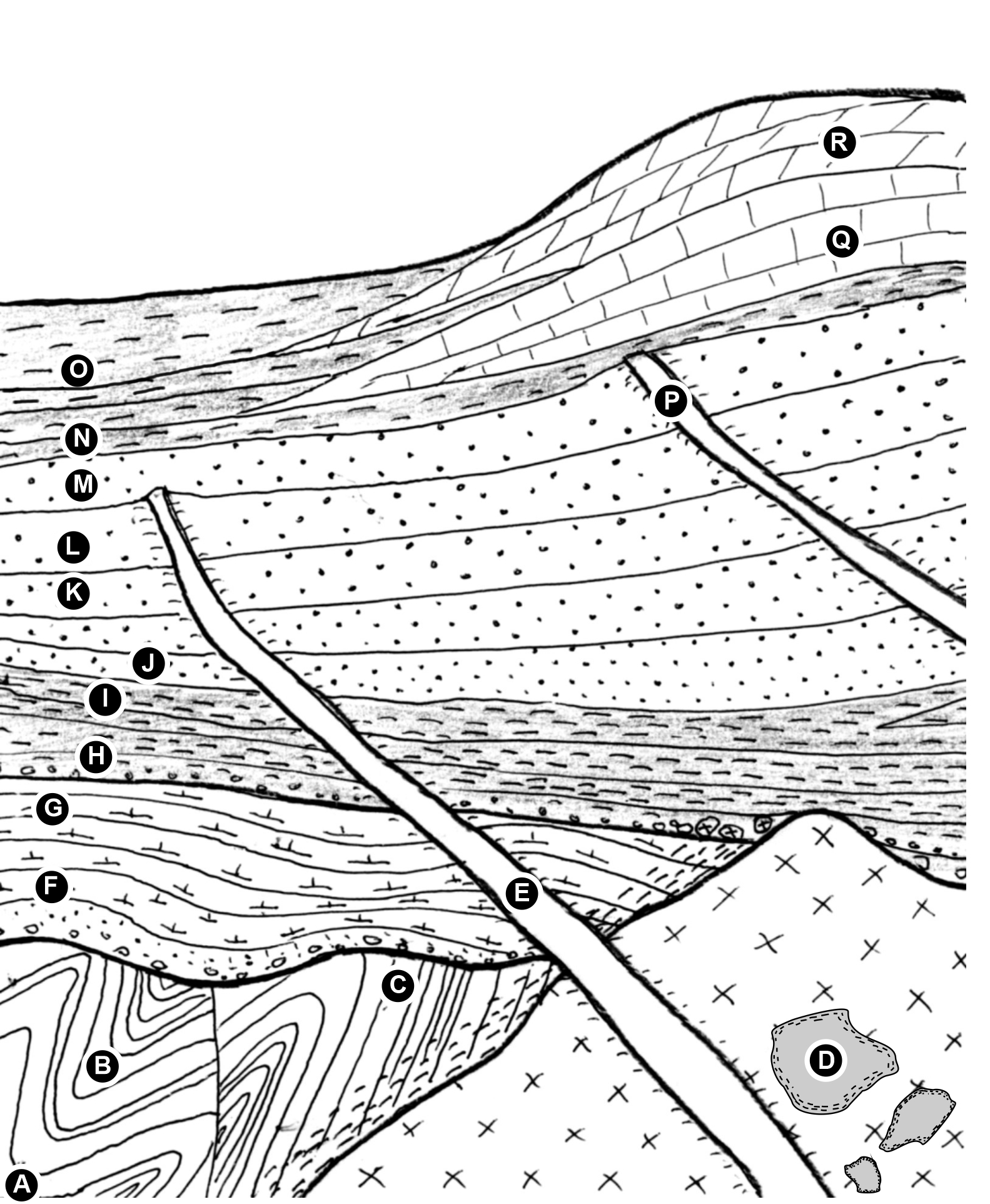 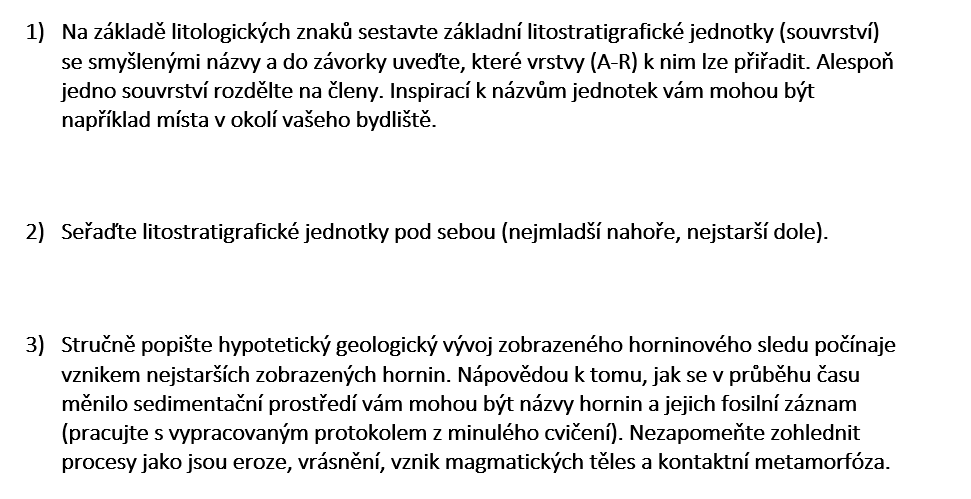 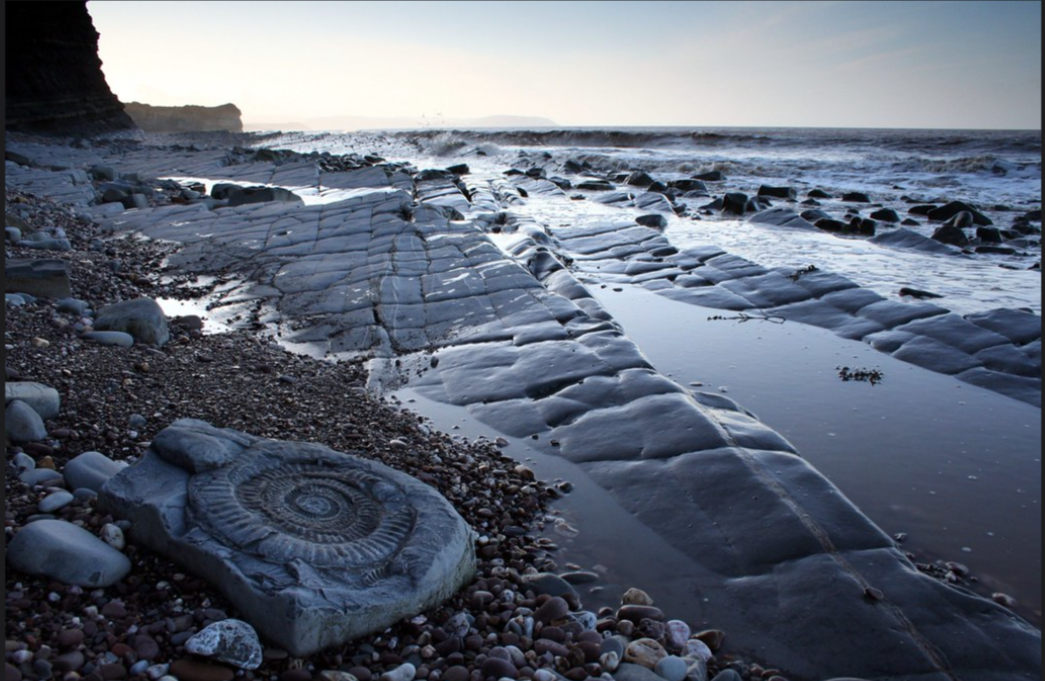 Biostratigrafie
Autor: Iain Harris
Biostratigrafie
relativní určení stáří podle společenstev indexových fosilií
biozóny, někdy až subzóny a biohorizonty
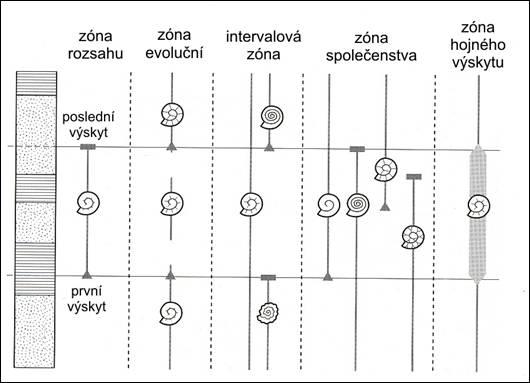 biozóna
Ideální indexové fosilie
rychle evolvující (krátká doba výskytu druhů)
geograficky velmi rozšířené
velmi časté a snadno fosilizující
nízké nároky na typ prostředí
snadno určitelné

Typické indexové fosilie: 
trilobiti			(paleozoikum)
konodonti		(kambrium-trias)
graptoliti		(paleozoikum)
amonoidi 		(devon-křída)
mlži			(meso-kenozoikum)
plži			(kenozoikum)
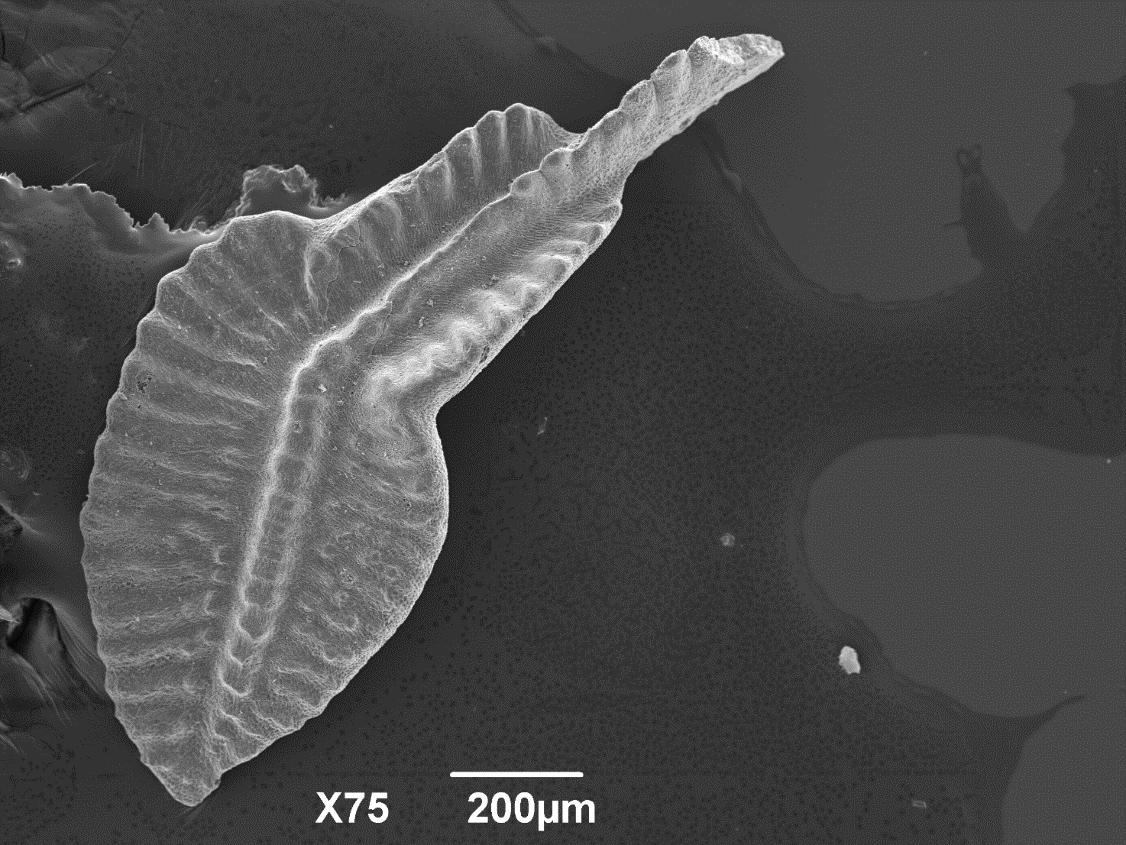 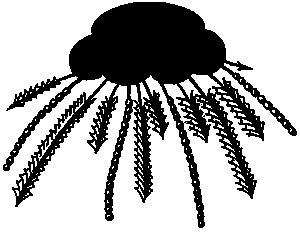 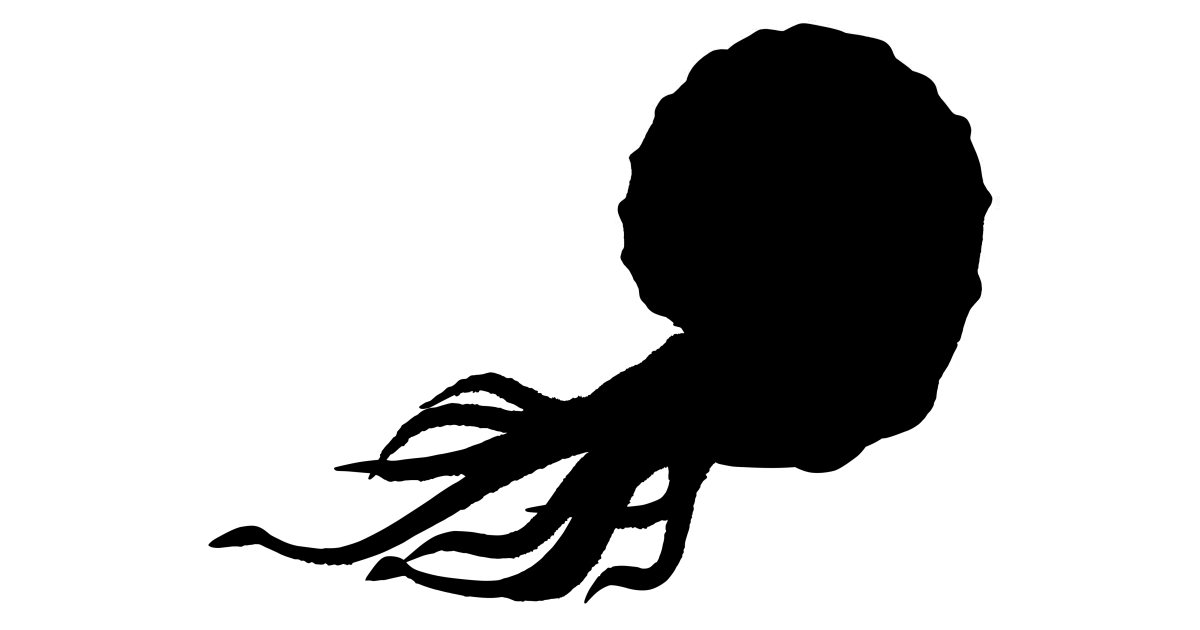 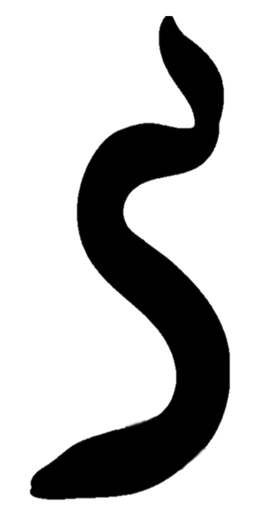 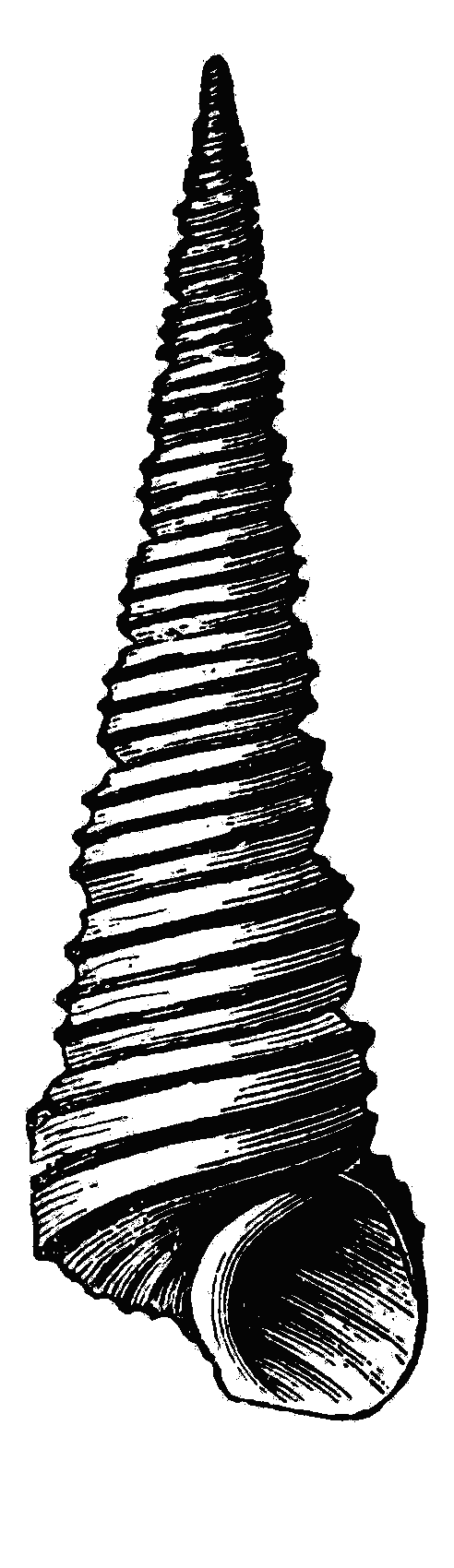 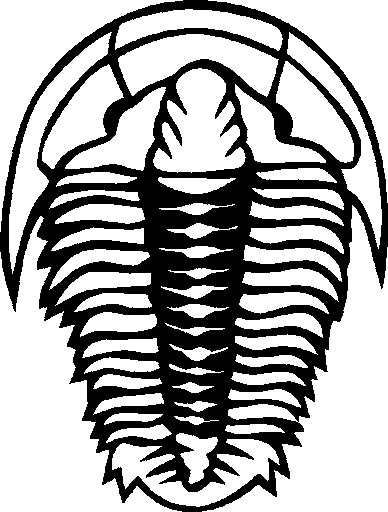 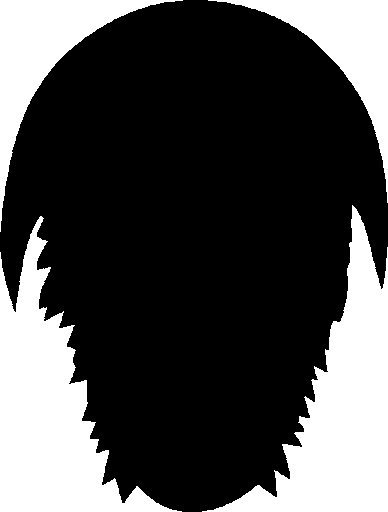 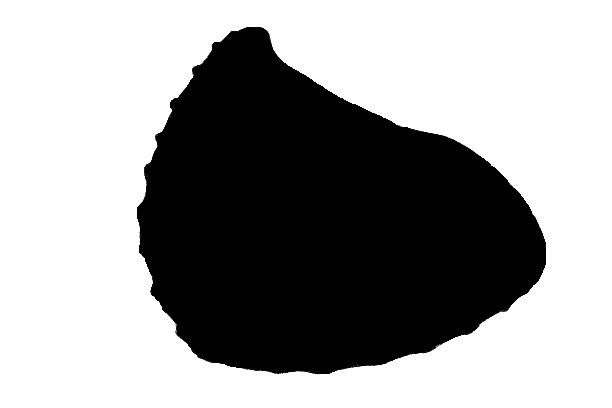 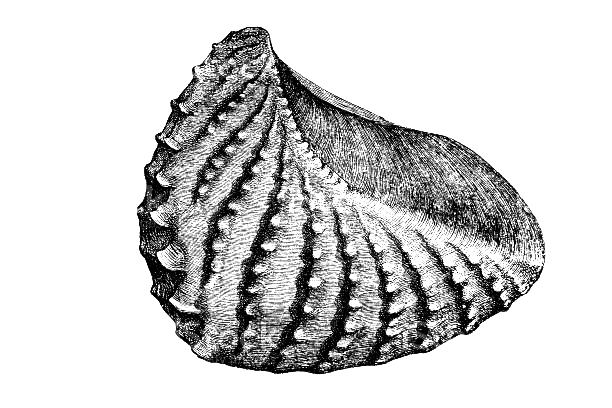 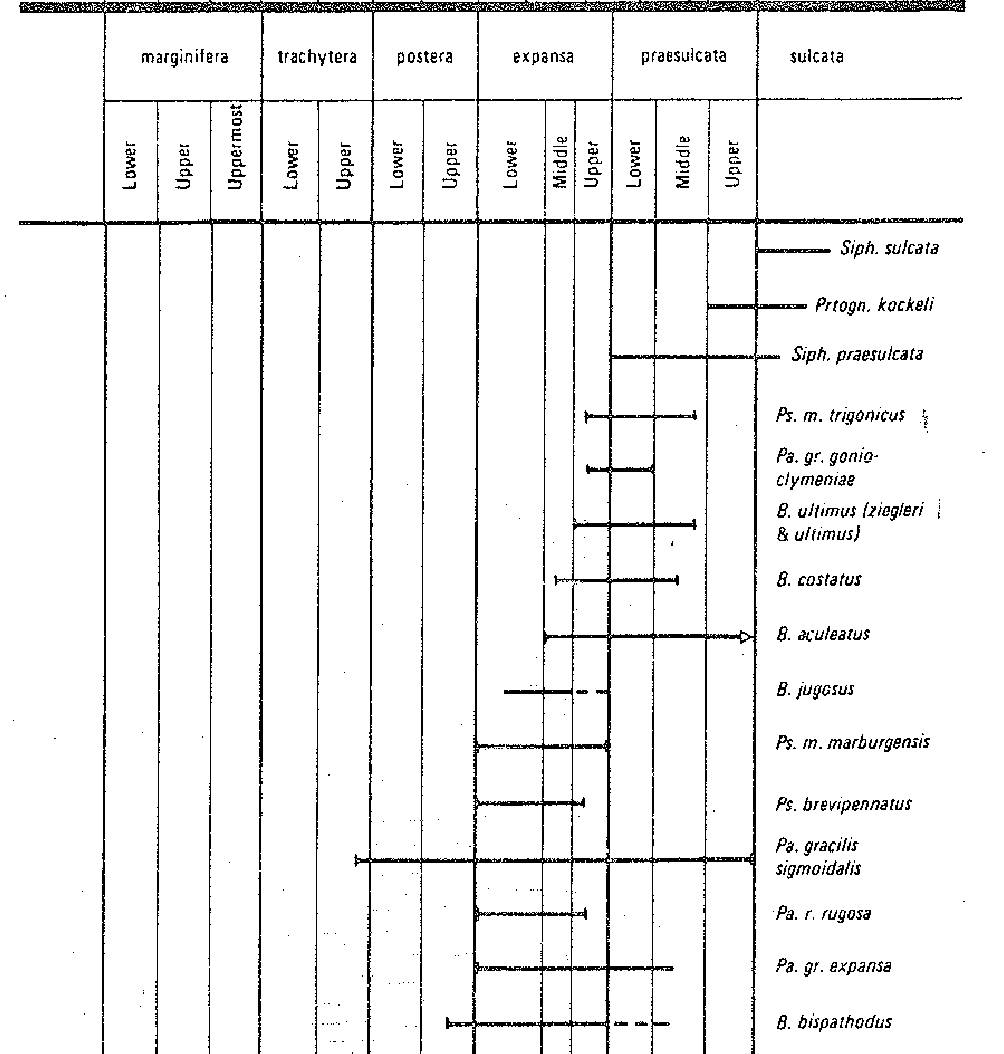 Například
výskyt konodontů druhů:
Ps. m. marburgensis
B. aculeatus
B. costatus
Pa. gr. gonio-clymeniae
čas
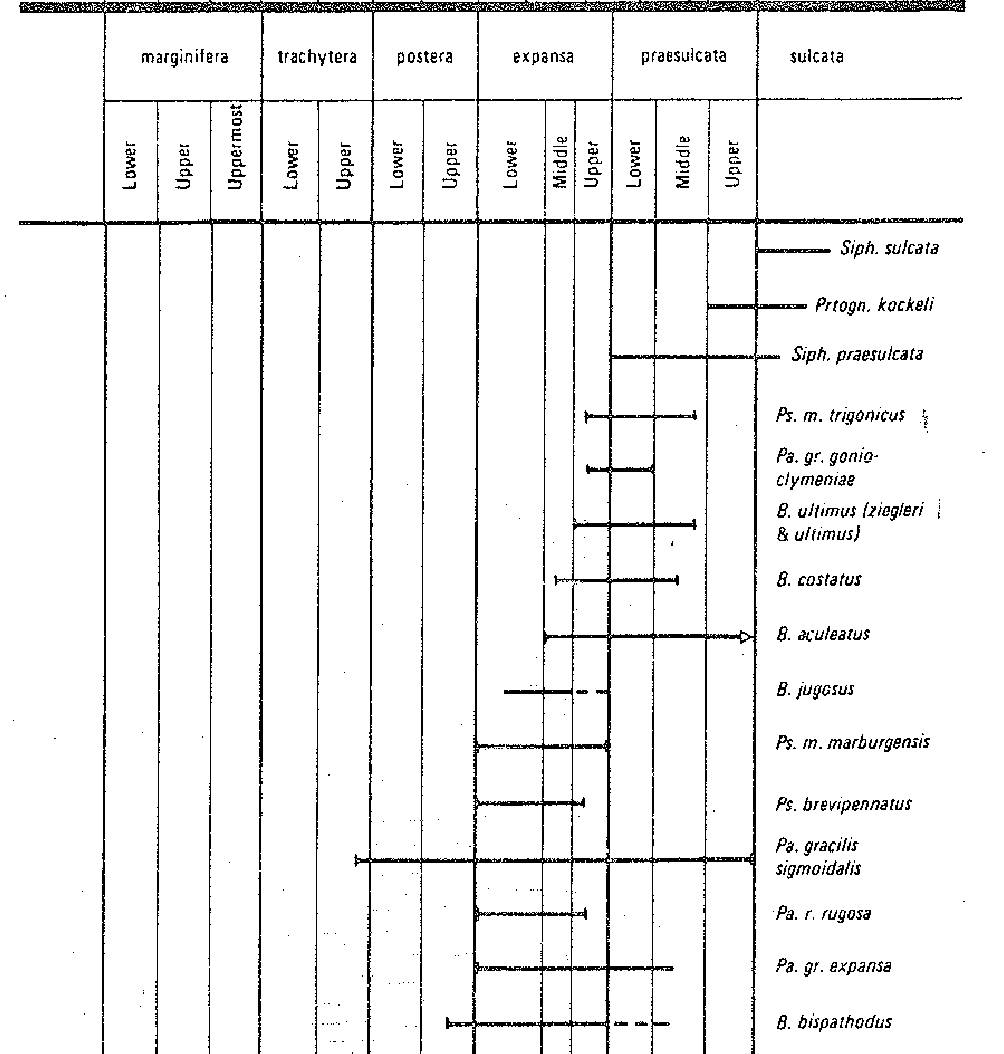 Například
výskyt konodontů druhů:
Ps. m. marburgensis
B. aculeatus
B. costatus
Pa. gr. gonio-clymeniae

Biozóna:
Vyšší část zóny expansa
čas
2. cvičení – protokol, 2. část
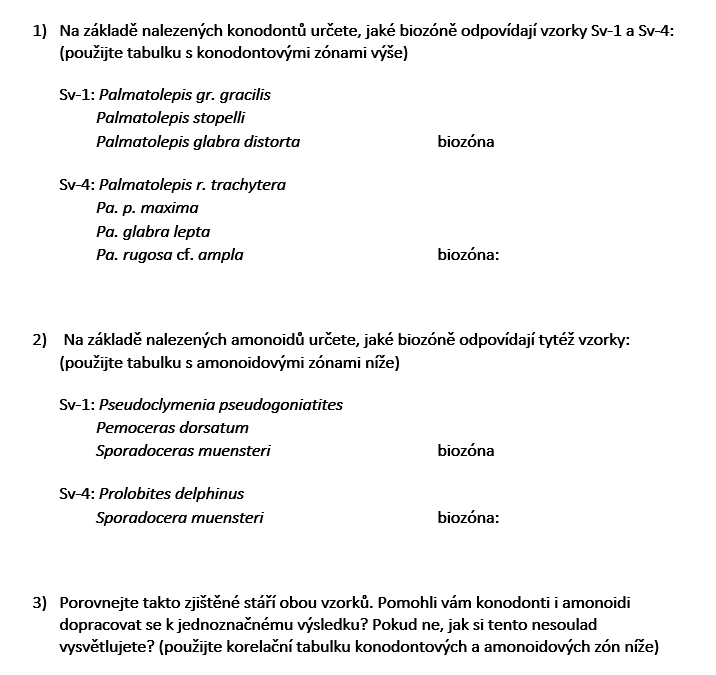 Použijete tabulky s konodontovými a amonoidovými zónami
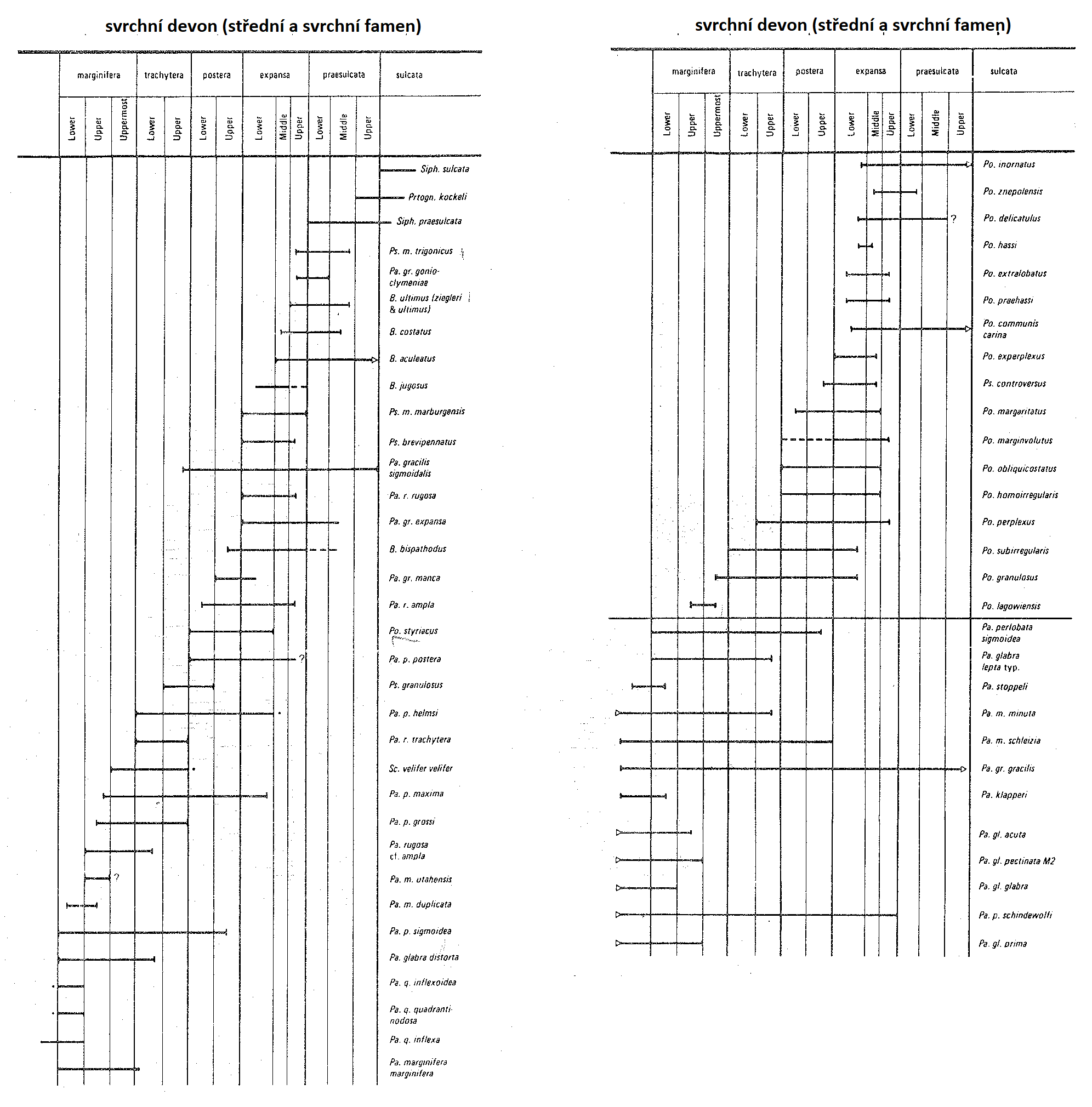 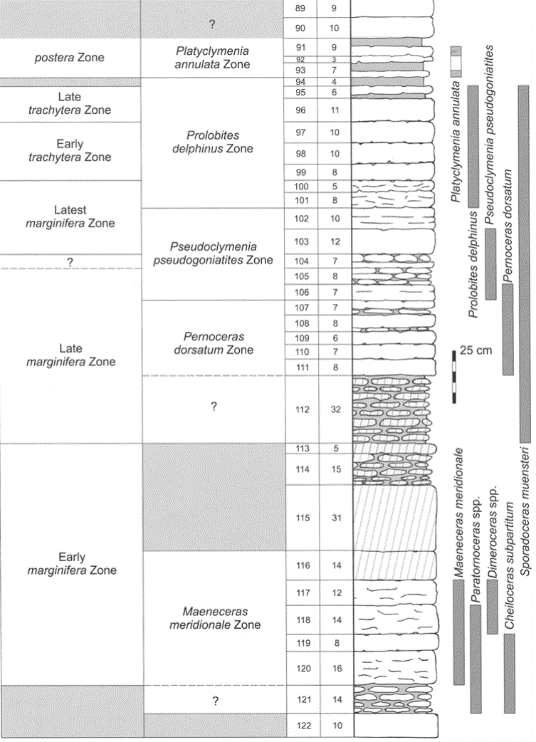 Příští cvičení 28. 2. 2022

Budova 3, učebna G1 
     doporučujeme nosit na cvičení notebooky

Písemný průběžný test 

Prezentace 2 x 15 minVelká oxidační událostStromatolity

Nové protokoly  vyhledávání zdrojů